UNIT 1: BUSINESS AND THE BUSINESS ENVIRONMENT
LO 3: Use contemporary examples to demonstrate both the positive and negative influence/impact the macro environment has on business operations
1
UNIT 1: BUSINESS AND THE BUSINESS ENVIRONMENT
P4: Identify the positive and negative impacts the macro environment has upon business operations, supported by specific examples
2
TRANSFORMATION PROCESS
A transformation process is any activity or group of activities that takes one or more inputs, transforms and adds value to them, and provides outputs for customers or clients. Where the inputs are raw materials, it is relatively easy to identify.
3
TRANSFORMATION PROCESS
The Transformation Process (see the model below) is a change process which guides organizations toward high performance. The methodology outlines a sequence of interventions and change activities designed to create frame-breaking and sustainable organization change.
4
TRANSFORMATION PROCESS
The change process is organized around three major processes: the leadership process; the design process; and the development process.
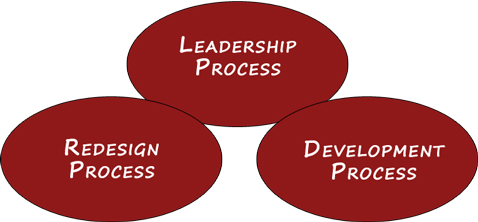 5
TRANSFORMATION PROCESS
The diagram above demonstrates that  the leadership process leads and integrates the design and development processes. Design and development are seen as tools which help leaders manage the business and achieve better performance results.
6
TRANSFORMATION PROCESS
Change initiatives often fail because they are not integrated into the management of the business. Leaders and people throughout the organization often view change projects as simply “another program” separate from the primary work itself.
7
TRANSFORMATION PROCESS
These projects lack sponsorship to become part of the real-time mind set and behaviour of managers, they will fail to create sustainable change within the organization. When linked to the leadership process, however, the design and development processes are integral to good management of the business.
8
TRANSFORMATION PROCESS
The leadership process is the way in which leaders  manage the business to accomplish their vision and achieve results. Leadership, more than any other factor, determines the success of a business. It follows then, that organizational change initiatives must be integrated with the leadership process if they are to be successful.
9
TRANSFORMATION PROCESS
The design process is the methodology by which the internal elements of the organization (core processes, structure, systems, and culture) are streamlined and aligned to business strategy and core ideology. It is a structured process with specified events in which people from all levels of the organization participate.
10
TRANSFORMATION PROCESS
Following analysis, leaders and participants identify an “ideal organization design” and then develop plans for verifying, measuring, and implementing that new design. If completed, this design process will lead to a more effective organization design, significantly improved results, and employees who are empowered and committed to the business.
11
TRANSFORMATION PROCESS
The development process is a series of structured events designed to create a learning organization and tap the energy, motivation, and capability of the organization’s human resources.
12
TRANSFORMATION PROCESS
Through the development process, individuals and teams at all levels of the organization are given the knowledge, authority, resources, and support they need to make decisions, solve problems, and accomplish the strategies and goals of the organization.
13
TRANSFORMATION PROCESS
Managers and supervisors are taught fundamental leadership principles and skills to help them manage people and teams effectively, and employees at all levels develop the technical, social, and business skills to work in teams, to take responsibility for business results, and to exercise initiative as partners in the business.
14
RESISITANCE TO CHANGE
The idea of change has increasingly become a necessity for organizations rather than an alternative that they wish to choose. Although it is usually associated with crisis, even the most successful companies have to face necessity of change.
15
RESISITANCE TO CHANGE
Ability to shift direction and to improve functioning of an organization can be assumed as one of the key  competencies of contemporary business organizations. As the complexity of business life markets gets intense, organizations have become much more sensitive to any occurrence that take places in their environment.
16
RESISITANCE TO CHANGE
While there have been various factors that force organizations to change, developments in technology, diminishing role of governments in business life and globalization are some of the main factors that necessitate organizations to revise the way they conduct businesses (Champy & Nohria, 1996).
17
RESISITANCE TO CHANGE
Dynamic nature of business environment also influences customers‘ preferences on all kinds of products and services and therefore, being able to respond these shifting demands requires flexible organizations which can implement new strategies successfully.
18
RESISITANCE TO CHANGE
Due to complexity of events and rapidity of technologies in the environment, organizations are subject to many
pressures for change. Continuous developments and range of triggers force organizations towards change initiatives.
19
RESISITANCE TO CHANGE
These changes in the  organizations will  emanate from external and internal environment of the organizations.
 Forces encountered in turbulent external environment and dynamic internal environment are equally valid forces.
20
RESISITANCE TO CHANGE
Globalization, developments in information and communication technology, economic crises, demographic changes dramatically
forces human beings to change (Ragsdell, 2000).
21
RESISITANCE TO CHANGE
Actually, some main external events that  originates  outside the organization can be ranked as law and regulations of the government, globalization of markets with adopting standards and values, demographic characteristics, social and political pressures created by main political and social events, and improvements in technology (Dawson, 2003; Kreitner & Kinicki, 2010).
22
RESISITANCE TO CHANGE
Therefore, it can be stated that internal forces for change come from both human resources and managerial behaviour or decisions (Kreitner & Kinicki, 2010). These external and internal factors are all related to speed, direction and outcomes of change in organizations (Dawson, 2003)
23
RESISITANCE TO CHANGE
If an organizations is resistance to change it can be concluded that the  thought of  implications about change appears to be any attitude or behaviour indicating willingness to support or make a desired change (Mullins, 2005; Schermerhorn, Hunt & Osborn, 2005).
24
RESISITANCE TO CHANGE
The resistance to change is a resistance to loss of something that is valuable or loss of the
known by moving to the unknown. Sometimes, people resist the imposition of change that is accepted as a universal truth (Burke, 2008). Nonetheless, resistance can be passive resignation or deliberate sabotage (Kreitner & Kinicki, 2010).
25
CHANGING MARKET ENVIRONMENT
The marketing climate comprised of several different forces, including competition, economics, politics, technology, the law, and society. All of these environmental forces are subject to the winds of change. In order to go through  these changing marketing forces, a business must adapt in order to survive in a very competitive environment.
26
CHANGING MARKET ENVIRONMENT
The external environment is changing very rapidly, with considerable implications for marketing macro forces ( as can be seen in slides below) are factors over which the company has no short-term control micro forces are those that operate at the firm level.
27
28
Reference
OpenLearn. (2018). Understanding operations management. [online] Available at: https://www.open.edu/openlearn/money-business/leadership-management/understanding-operations-management/content-section-3.4 [Accessed 31 Oct. 2018].

Centerod.com. (2018). The Transformation Process: An Introduction. [online] Available at: http://www.centerod.com/2012/02/transformational-process-intro/ [Accessed 31 Oct. 2018].

 KEBAPCI, S. and ERKAL, H. (2009). Resistance to Change A Construcive Approach for Managing Resistant Behaviors. University of Kalimar.
29
Reference
Yılmaz, D. and Kılıçoğlu, G. (2013). Resistance to change and ways of reducing resistance in educational organizations. European Journal of Research on Education, 1(1), pp.14-21. 

Smallbizbonfire.com. (2018). How to Adapt to a Changing Marketing Environment. [online] Available at: https://smallbizbonfire.com/profiles/blogs/how-to-adapt-to-a-changing-marketing-environment [Accessed 31 Oct. 2018].
: Faculty.lahoreschool.edu.pk. (2018). [online] Available at: http://faculty.lahoreschool.edu.pk/Academics/Lectures/ambreenali/mkt%20lectures%203%20&%204.pptx [Accessed 31 Oct. 2018
30